2 VMBO-KGT deel 1
4.3 Beelddiagram en staafdiagram
Beelddiagram
Beelddiagram
Theorie
© Noordhoff Uitgevers bv
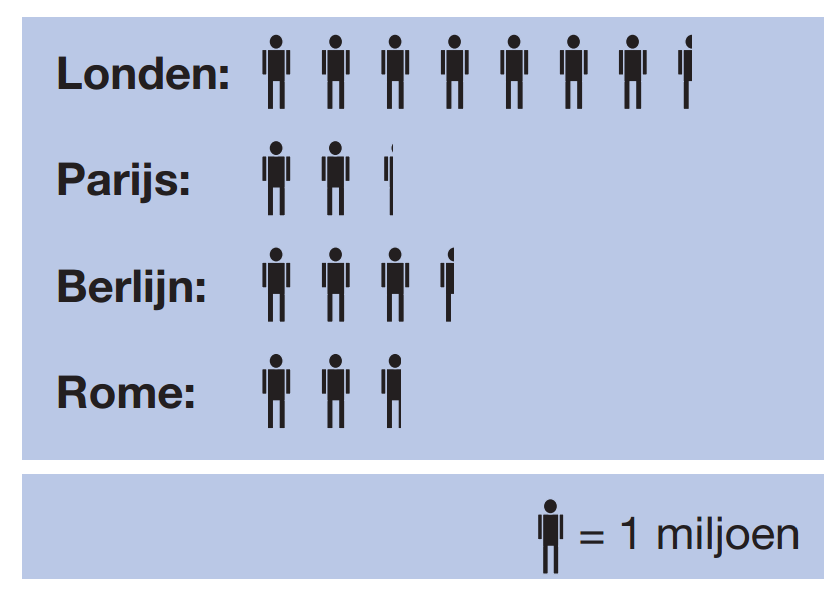 Waar gaat het beelddiagram over?
Het beelddiagram gaat over het aantal inwoners van vier hoofdsteden.
Hoeveel inwoners heeft Parijs?
Parijs heeft 2,4 miljoen inwoners.
In een beelddiagram stelt elk plaatje een bepaald aantal voor.
© Noordhoff Uitgevers bv
[Speaker Notes: Ik zou de vraag wel laten staan als je het antwoord geeft. Eventueel gewoon een vraag samen met antwoord weer laten verdwijnen, of het diagram wat kleiner maken.]
Beelddiagram
Theorie
© Noordhoff Uitgevers bv
Voorbeeld
Opgave
Gebruik het beelddiagram hieronder.
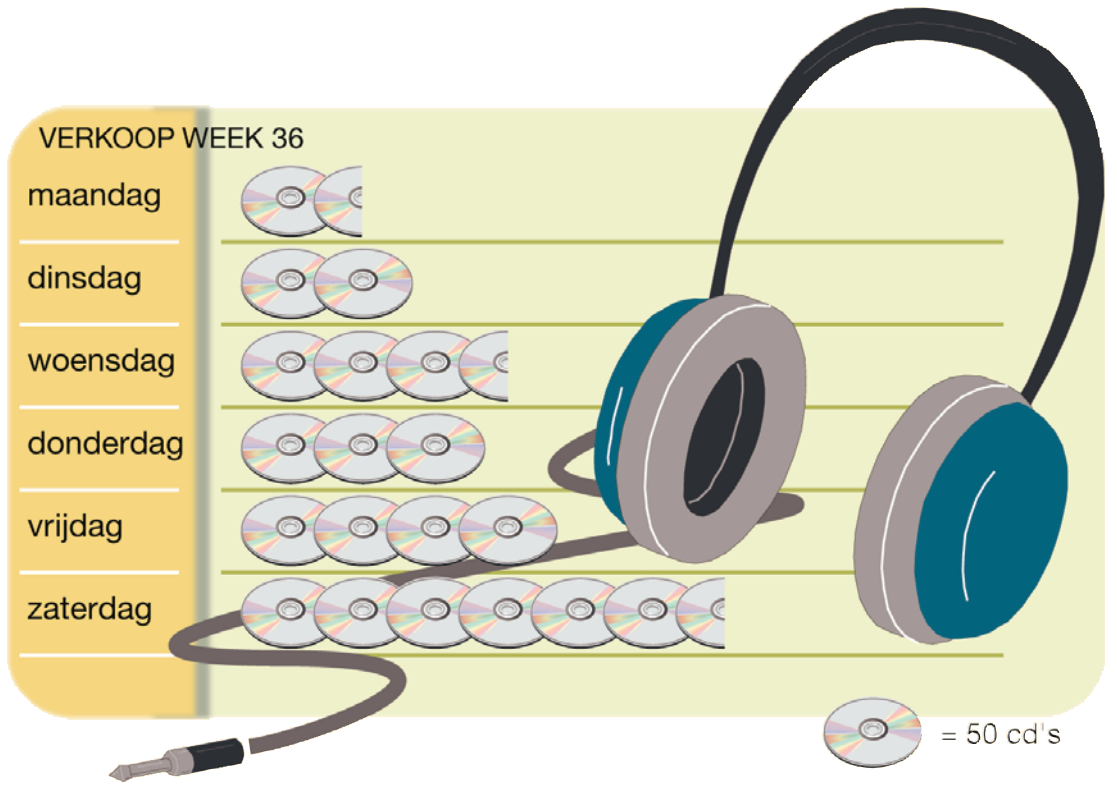 1
2
a Hoeveel cd’s zijn dinsdag verkocht?
Uitwerking
a
Op
dinsdag
zijn
er
×
=
cd’s
50
100
verkocht.
© Noordhoff Uitgevers bv
Beelddiagram
Theorie
© Noordhoff Uitgevers bv
Voorbeeld
Opgave
Gebruik het beelddiagram hieronder.
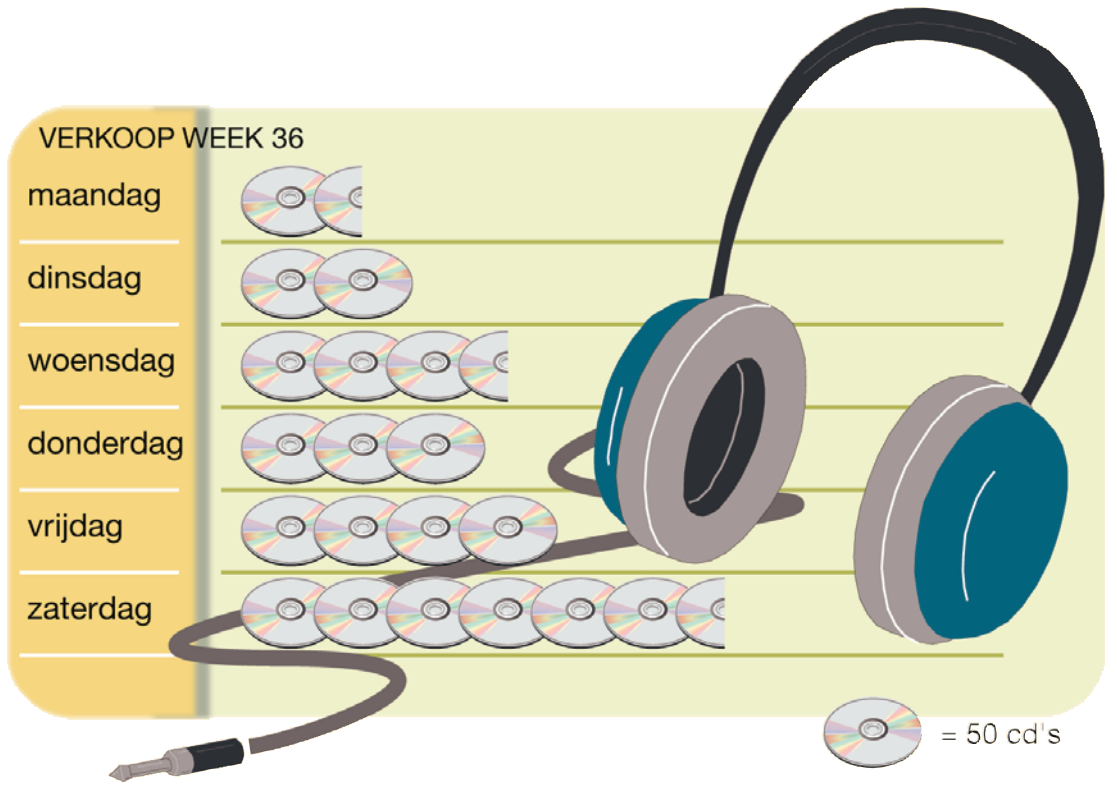 Aanpak
Soms moet je schatten.
3
3,5
1
2
b Hoeveel cd’s zijn woensdag verkocht?
Uitwerking
b
Op
woensdag
zijn
er
×
50
=
175
cd’s
verkocht.
© Noordhoff Uitgevers bv
Beelddiagram
Theorie
© Noordhoff Uitgevers bv
Voorbeeld
Opgave
Gebruik het beelddiagram hieronder.
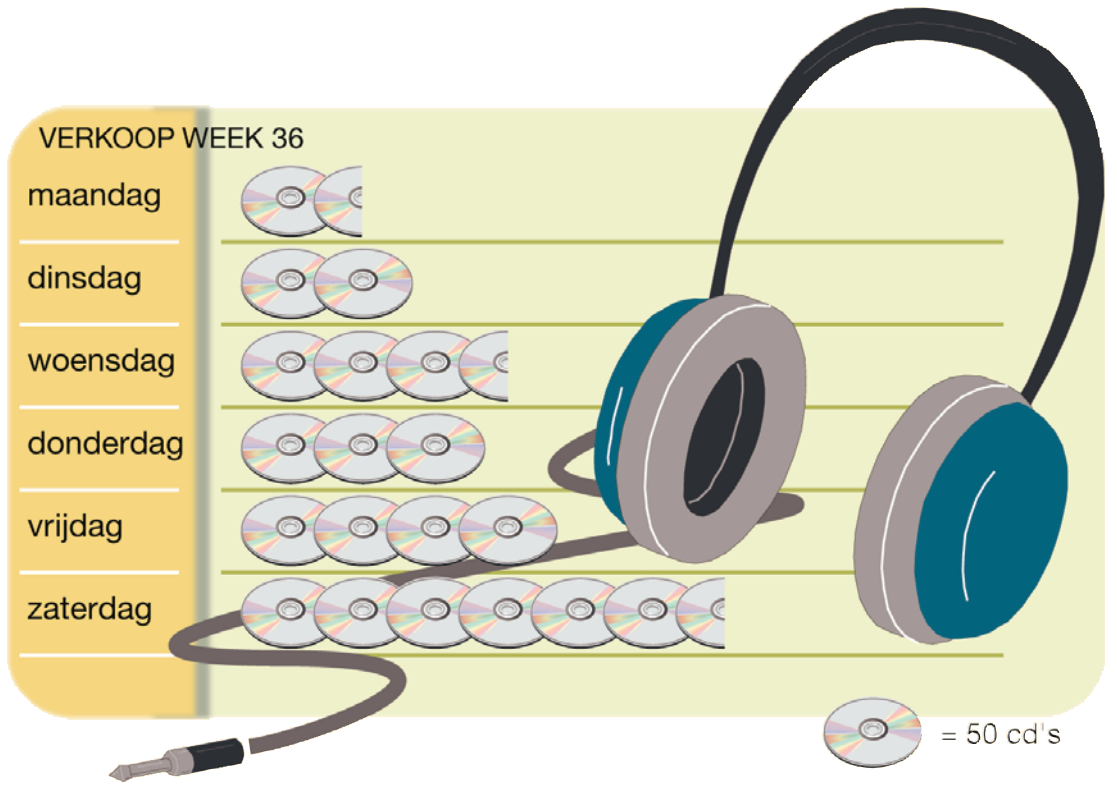 c Op welke dag zijn de meeste cd’s verkocht?
Uitwerking
c
De meeste cd’s zijn op zaterdag verkocht.
© Noordhoff Uitgevers bv
Beelddiagram
Theorie
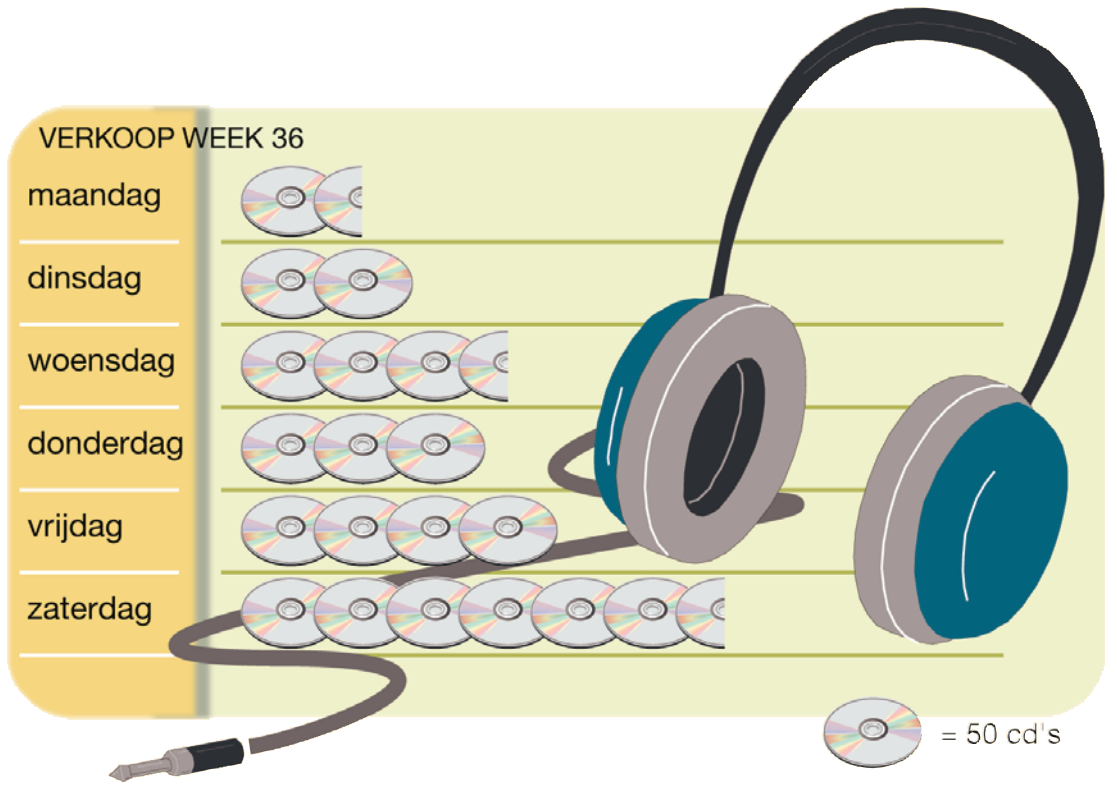 © Noordhoff Uitgevers bv
Voorbeeld
1
1,5
1
2
3
3
4
2
1
2
3
4
5
6,5
6
1
d Zet de gegevens in een tabel.
Uitwerking
75 + 100 + 175 + 150 + 200 + 325 = 1025
dag
di
ma
wo
do
vr
za
totaal
aantal cd’s
75
?
100
175
150
?
200
?
325
?
1025
?
van opgave a
van opgave b
© Noordhoff Uitgevers bv